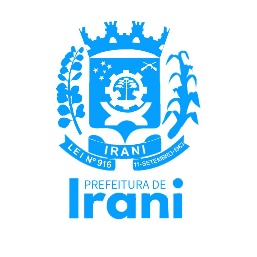 AUDIÊNCIA PÚBLICA



Metas e Objetivos
LOA  2025

Irani/SC, 26/09/2024
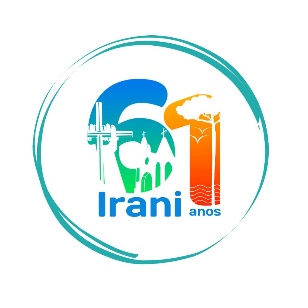 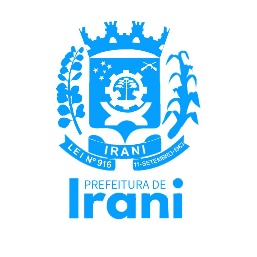 Transparência na Gestão Fiscal

Art. 48 da Lei Complementar nº 101, de 04 de maio de 2000.

§ 1° A transparência será assegurada também mediante:
I – Incentivo à participação popular e realização de audiências públicas, durante os processos de elaboração e discussão de planos, lei de diretrizes orçamentárias e orçamentos.
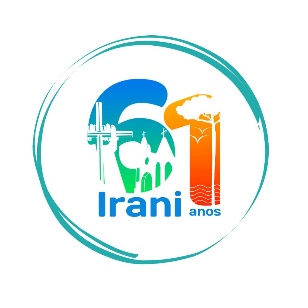 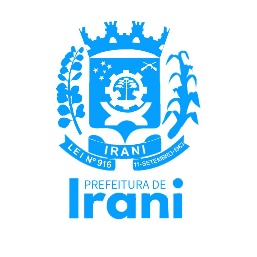 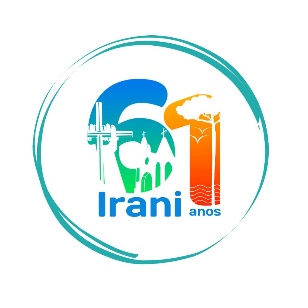 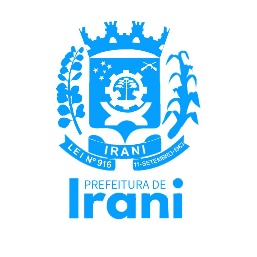 RECEITA ESTIMADA POR CATEGORIA ECONÔMICA PARA 2025
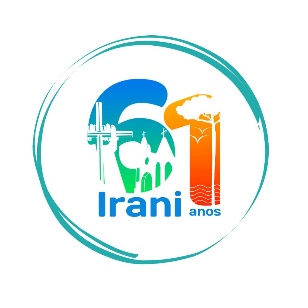 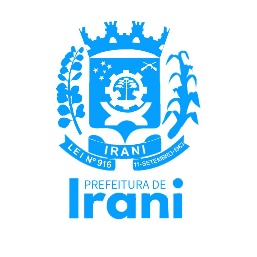 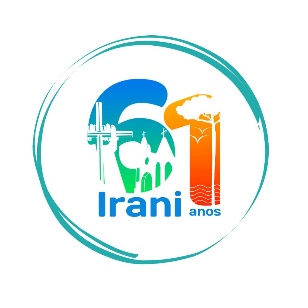 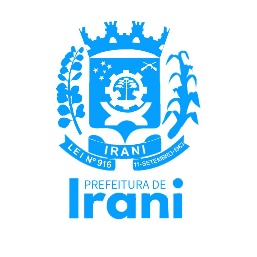 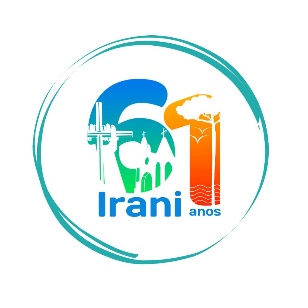 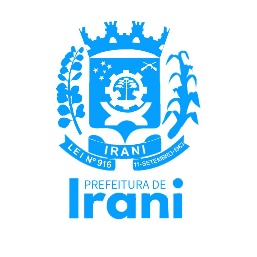 Metodologia de Cálculo da Receita
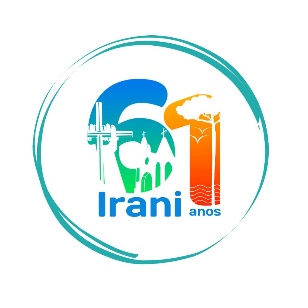 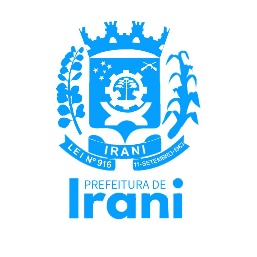 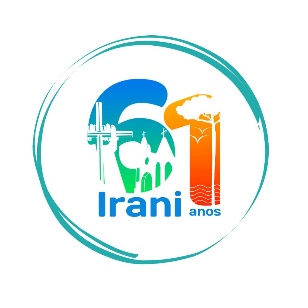 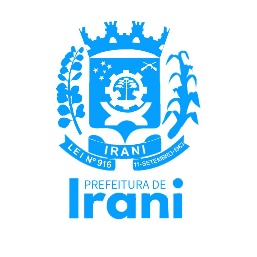 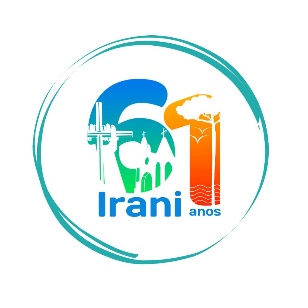 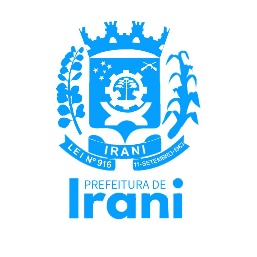 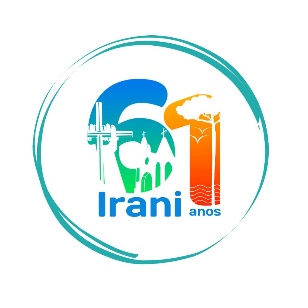 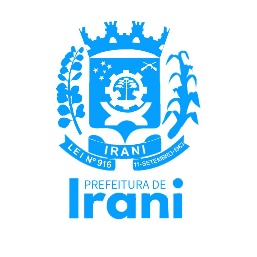 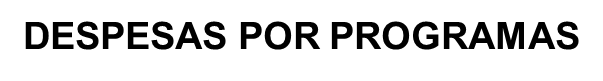 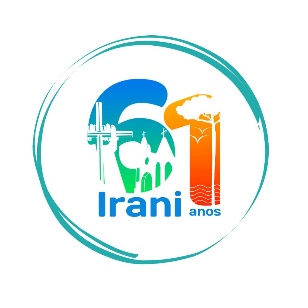 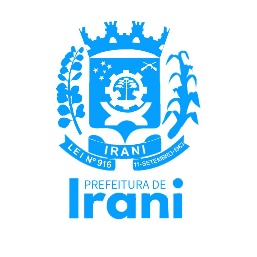 DESPESAS POR PROGRAMAS
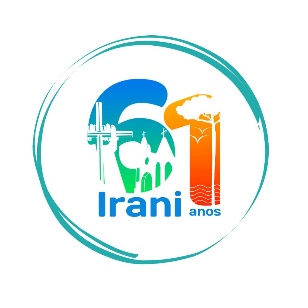 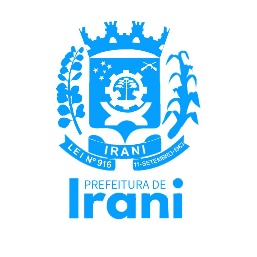 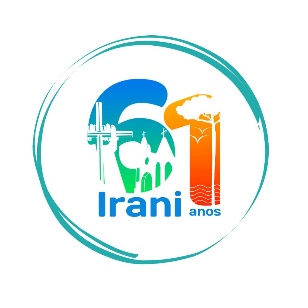 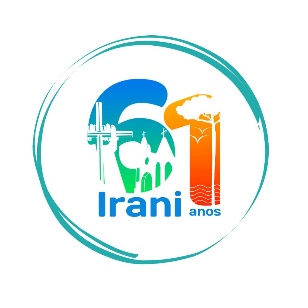 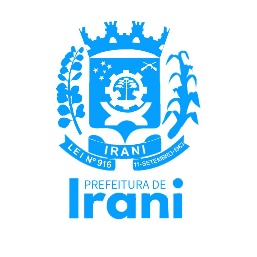 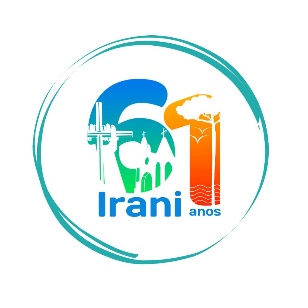 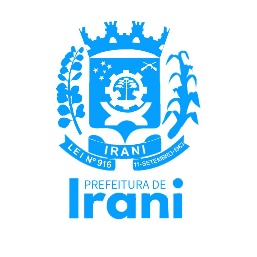 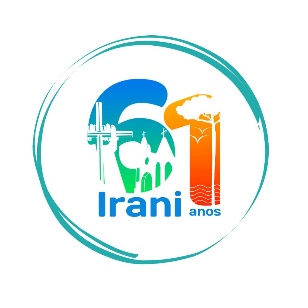 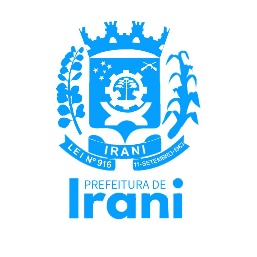 OBRIGADO
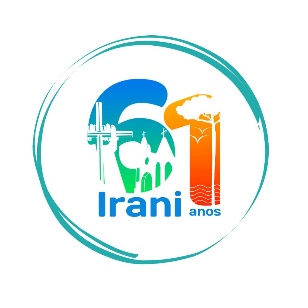